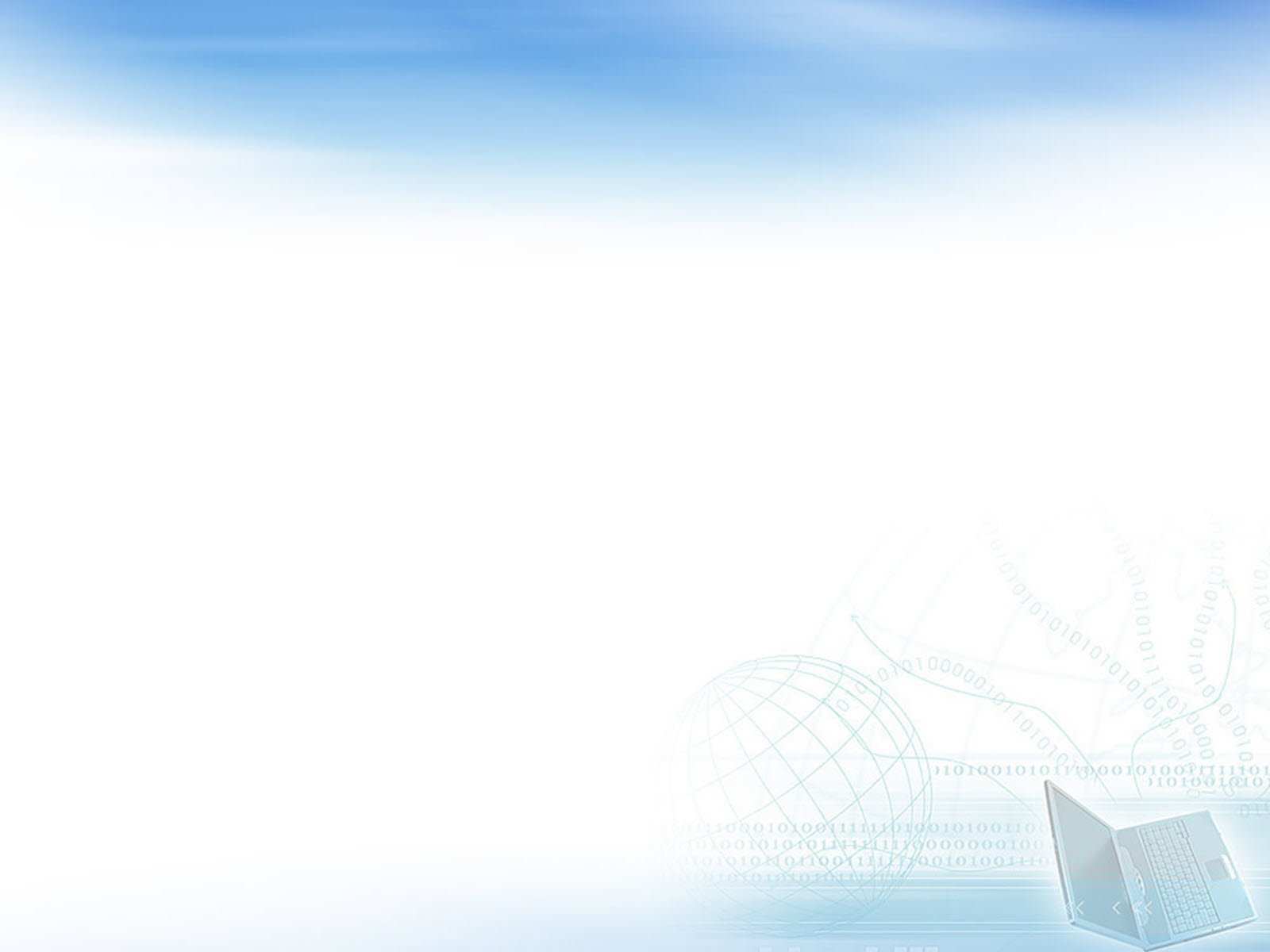 Методическое пособие – лэпбук 
для начинающих воспитателей
«О самом главном…»
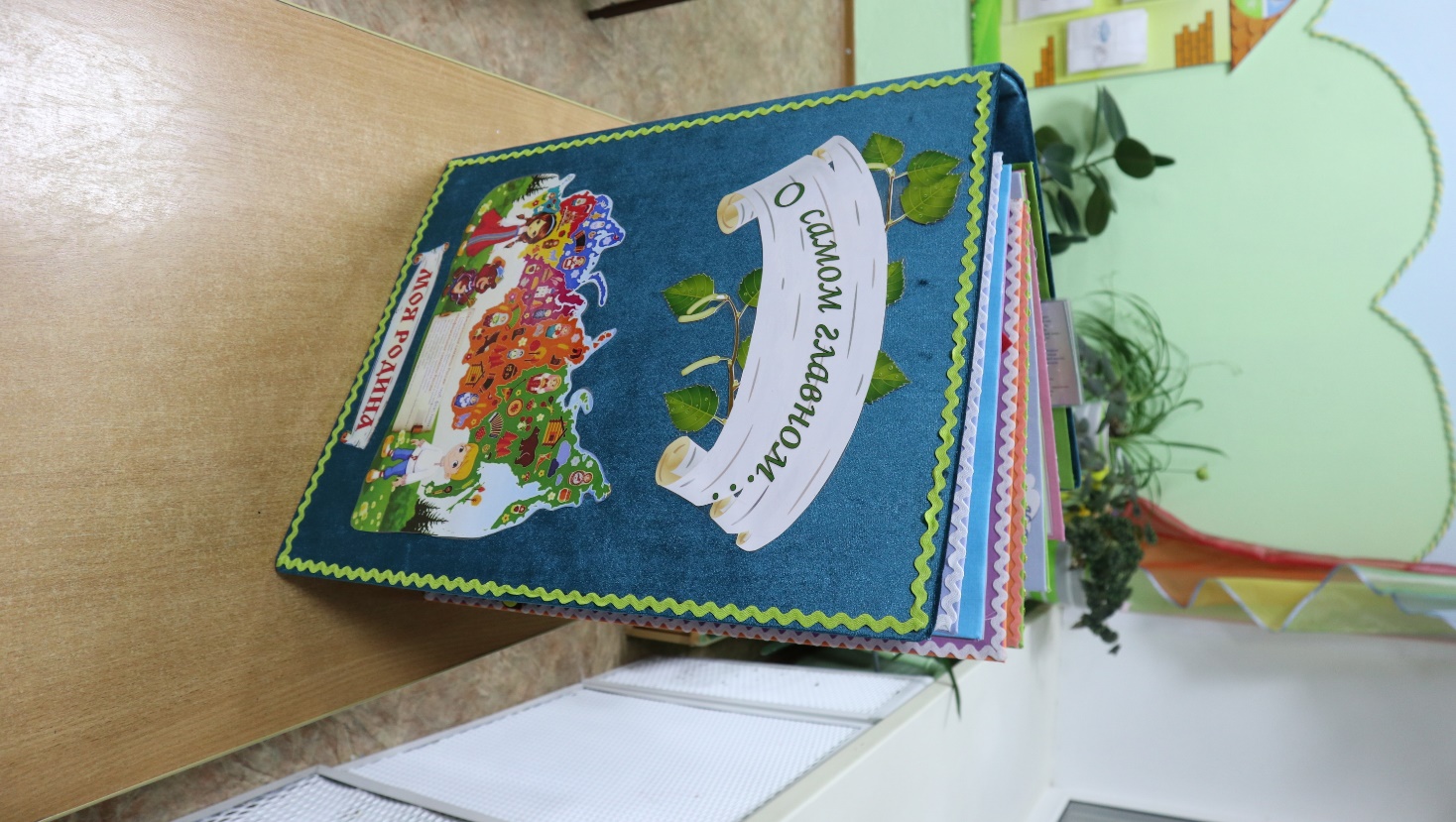 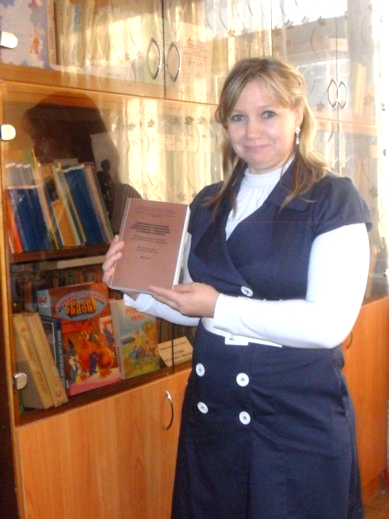 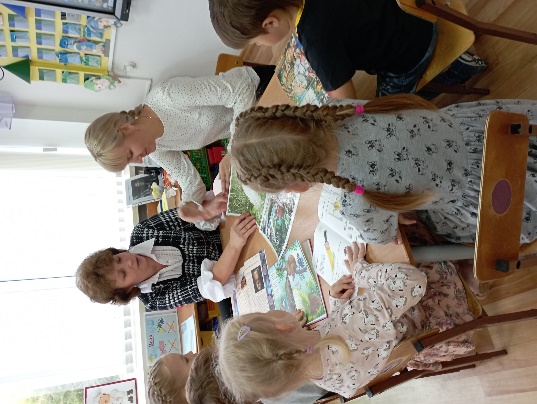 Воспитатели МАДОУ «Детский сад № 385»: 
                                             Айдова  Н.В.
                                        Кулагина Л.А.
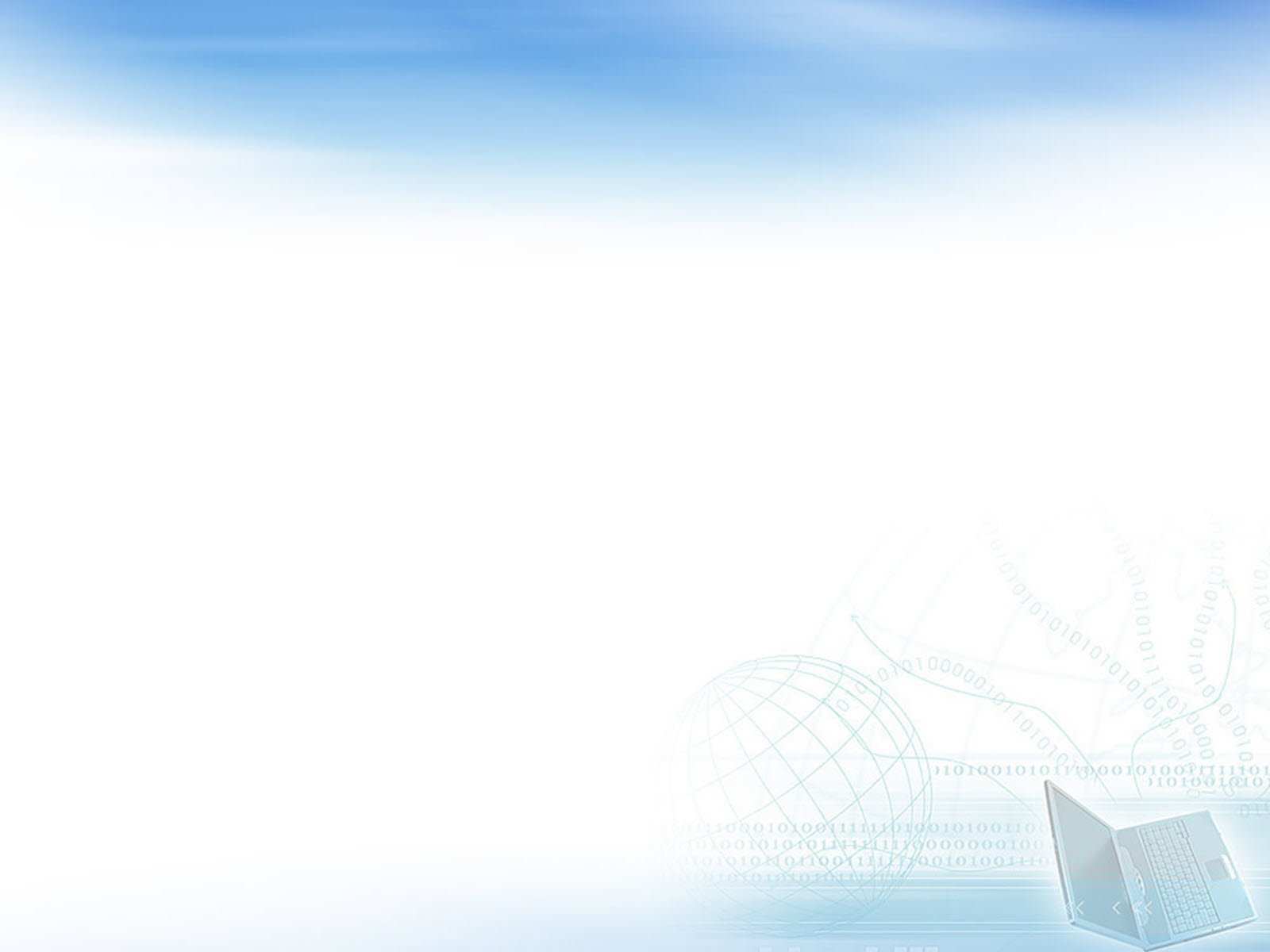 Методическое   назначение:

Цель:  Развитие проектировочных умений у начинающих воспитателей в процессе организации режимных моментов.

Задачи:  
1. Развивать умения подбирать дидактический  материал патриотического содержания  для проведения режимных моментов в соответствии с тематическим планированием в группе.  
2. Развивать профессиональные компетенции начинающего воспитателя самостоятельно и качественно выполнять возложенные на него обязанности по проведению режимных моментов с детьми. 
3.  Развивать интерес к педагогической деятельности и мотивацию к профессиональному саморазвитию.
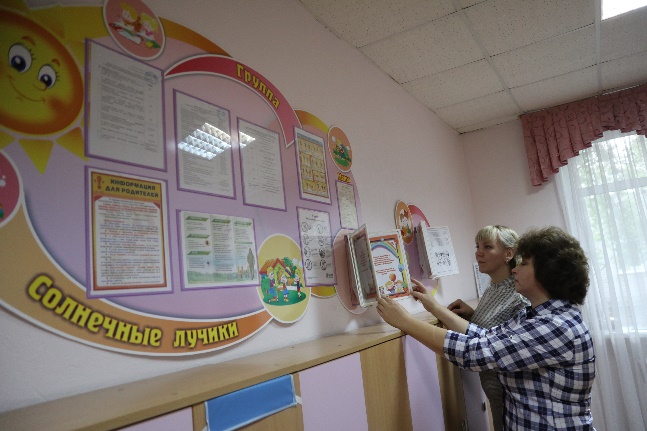 Возможности использования:   1. Лепбук  «О самом главном…»  - собран как книга.
                                                         2.  Лепбук «О самом главном…» - отдельно каждый лист .
                                                         3.  Может использоваться любым педагогом  ДОУ.
                                                         4.  Отдельные комплекты  страниц  могут применяться для работы с родителями.
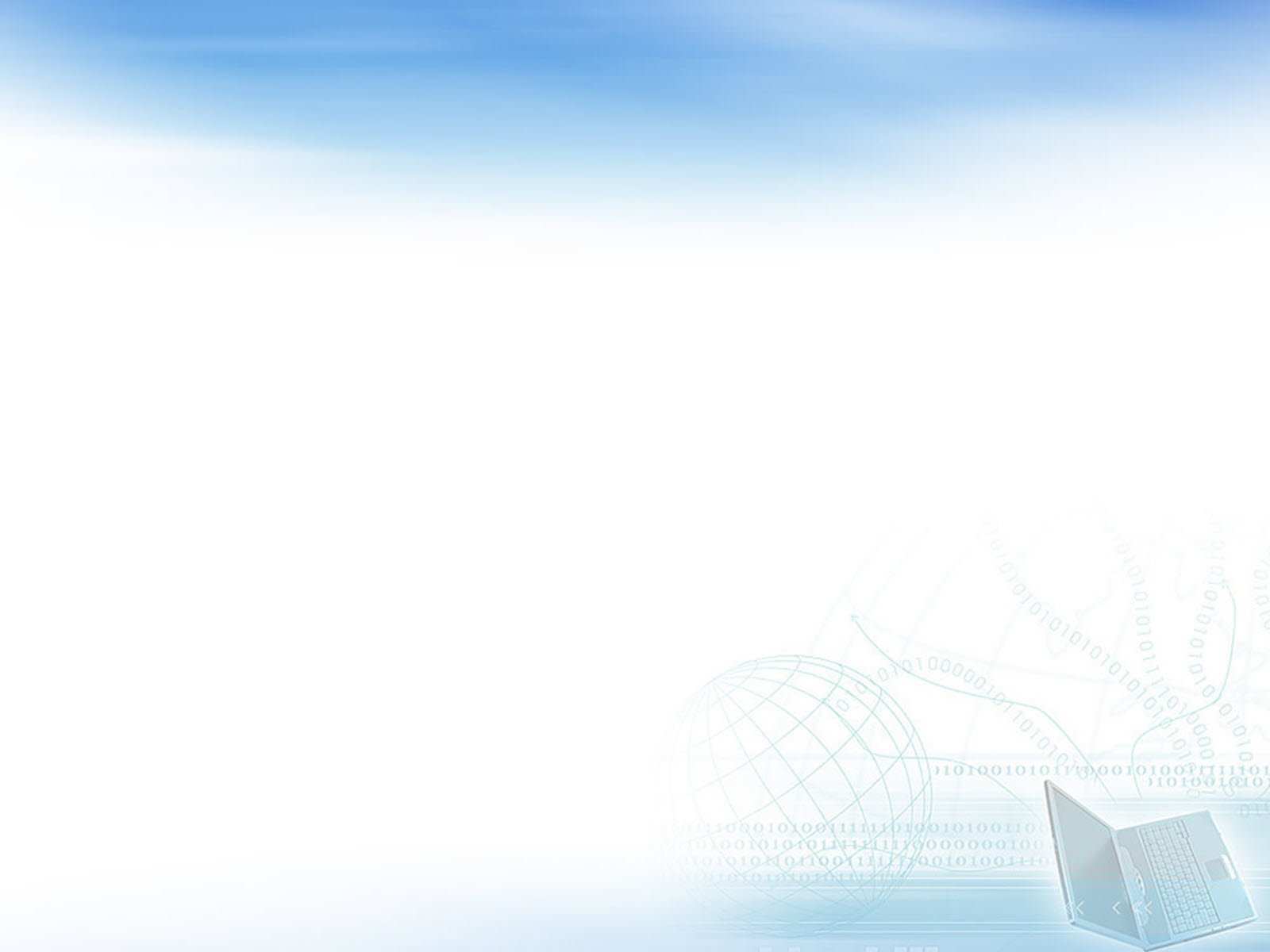 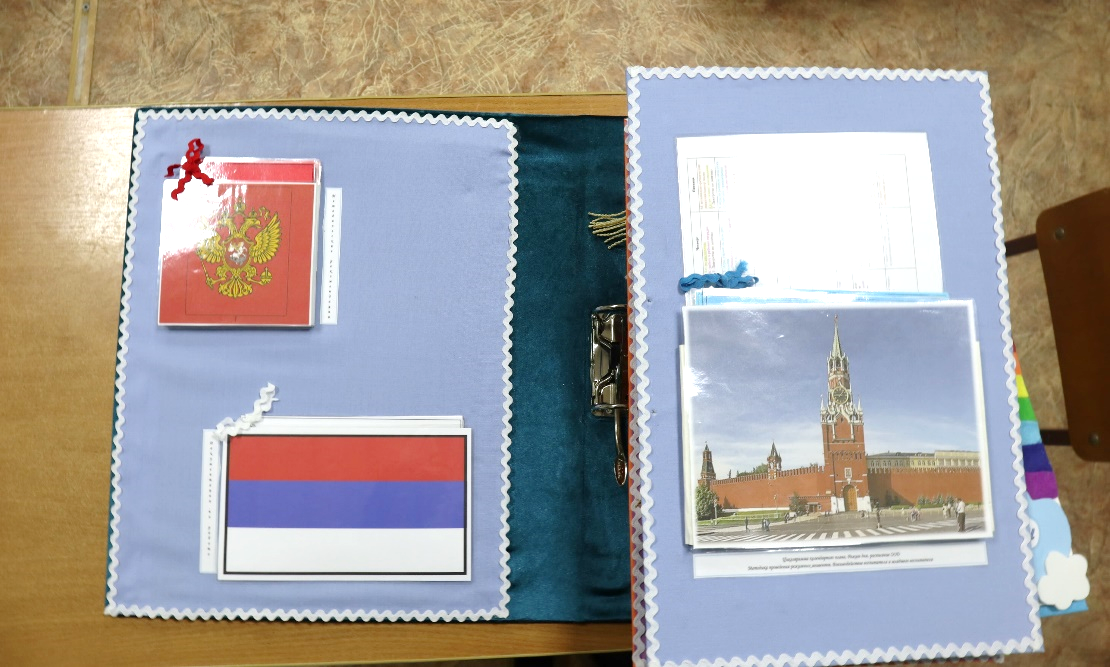 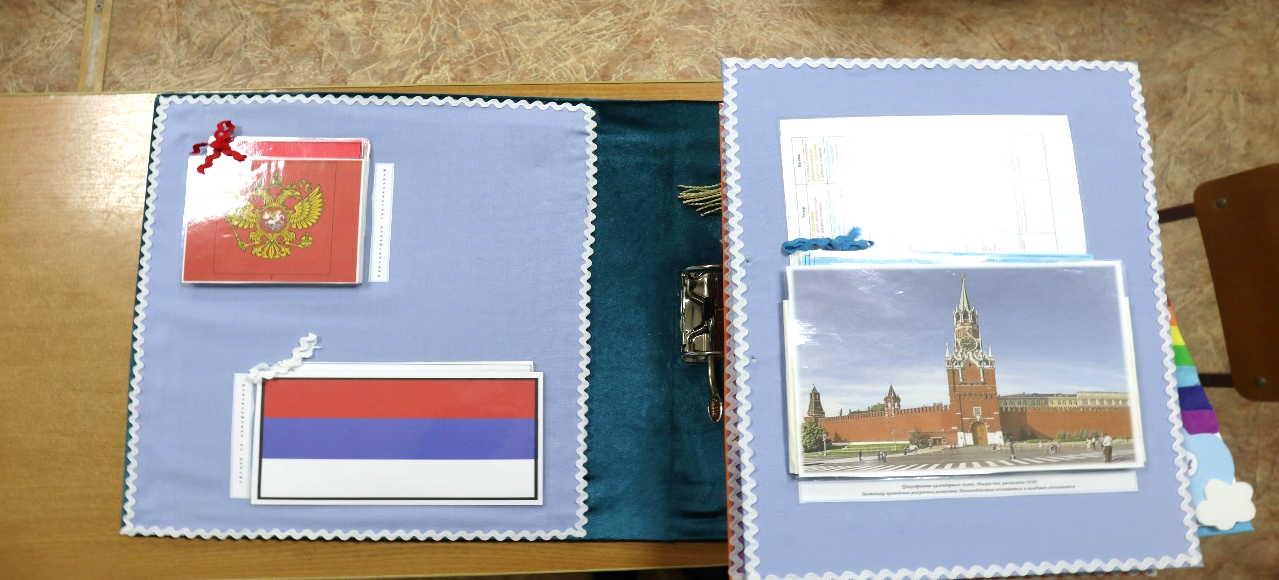 Содержание 1-ой  и  2 – ой  страниц
«Нормативно – правовая документация»:
  Приказы Министерства Просвещения, 
  СаНиП, 
  Памятка по написанию РП, 
  Перечень методической литературы, 
  Циклограмма различных форм деятельности педагогов
   с детьми и самостоятельной детской деятельности.
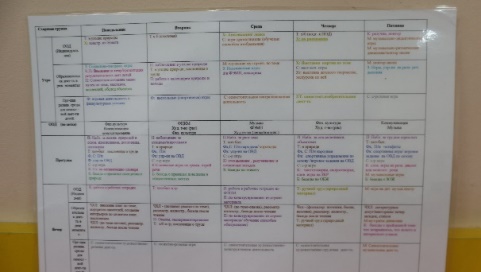 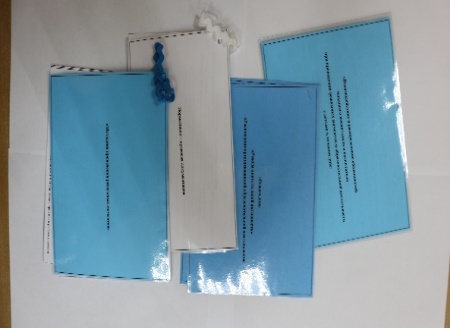 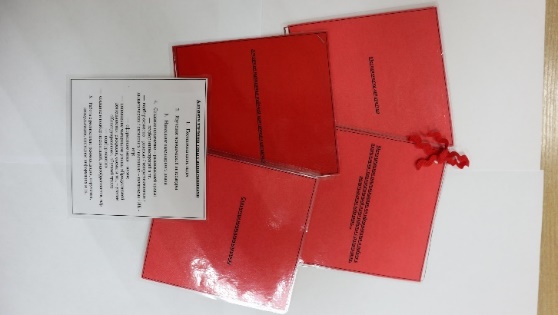 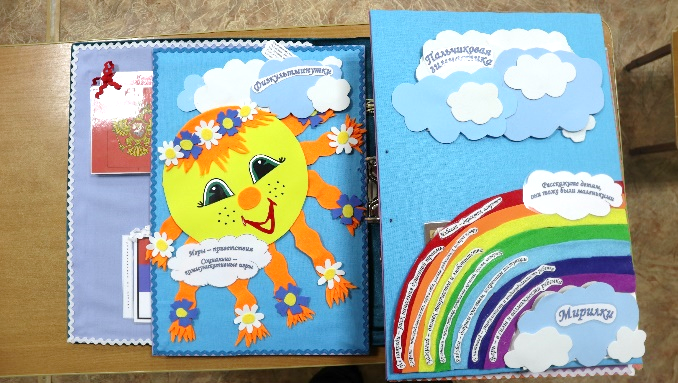 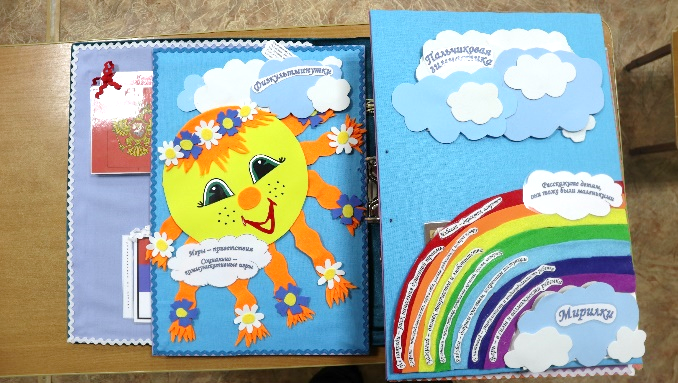 Содержание 3-ей  и  4 – ой  страниц
«Утренний прием детей»:
  Картотека социально-коммуникативных игр, 
  Картотека пальчиковых игр, 
  Картотека двигательных упражнений и физминуток, 
  Перечень бесед утреннего круга,
  Заповеди  воспитателя.
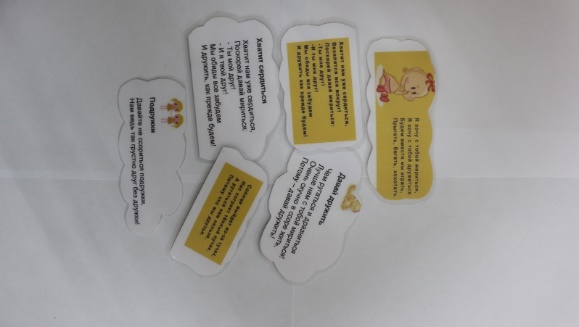 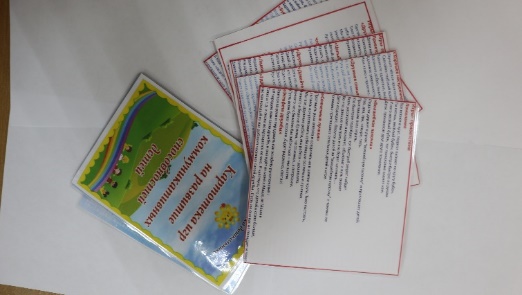 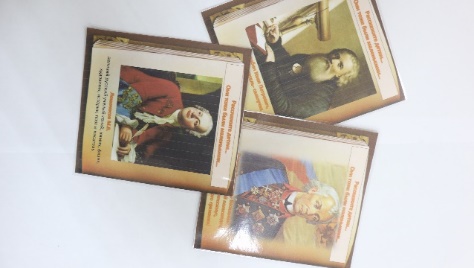 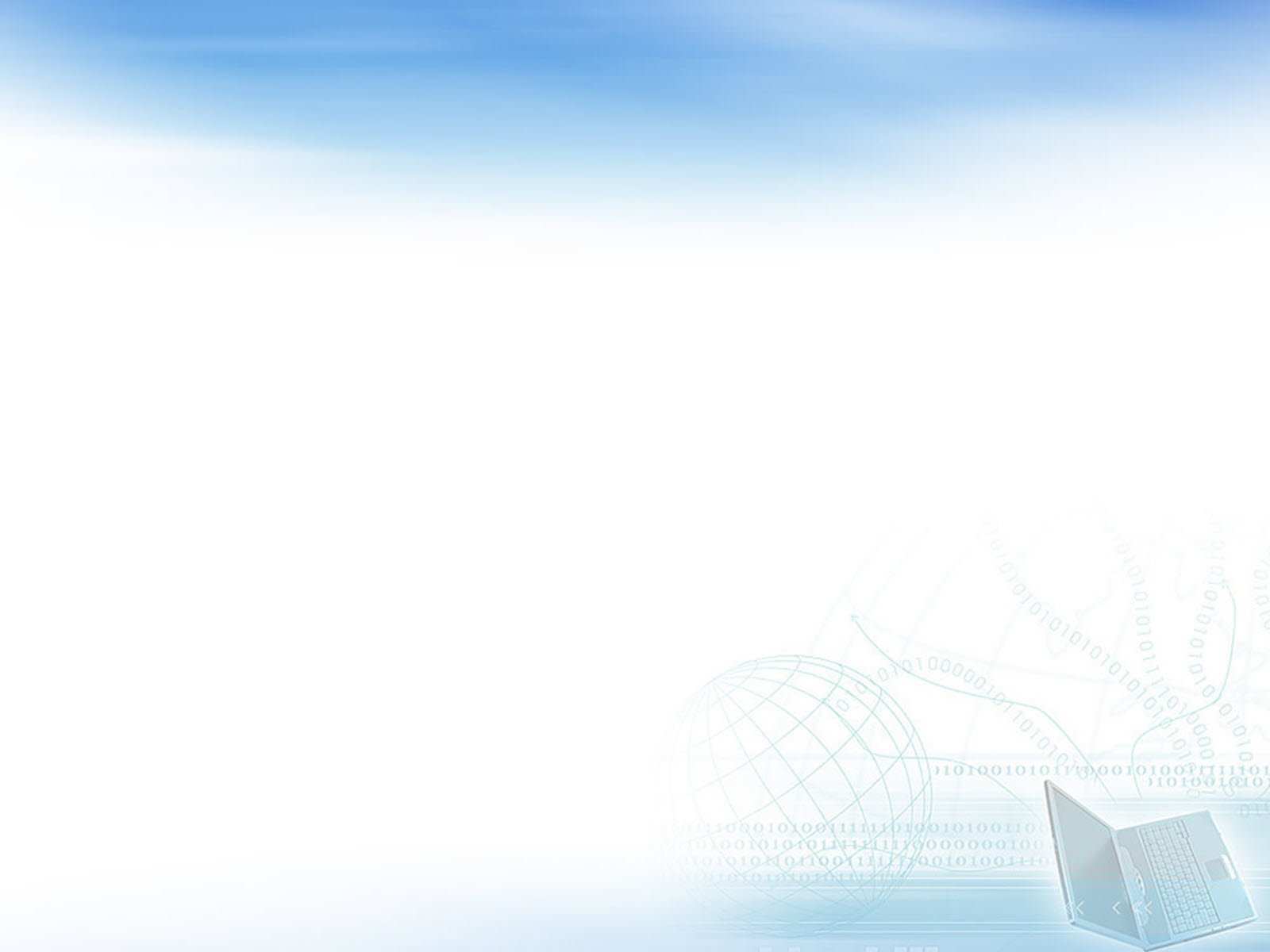 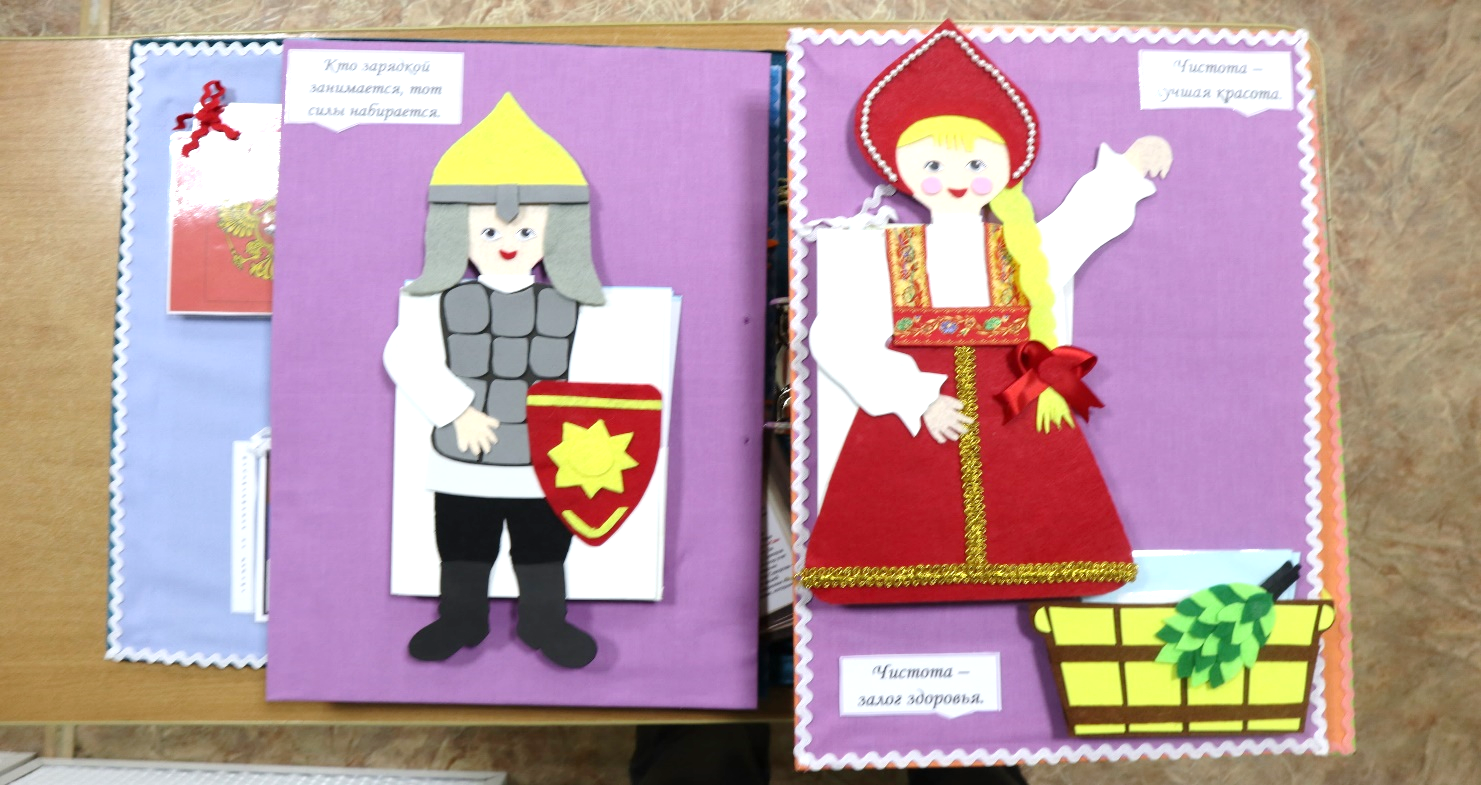 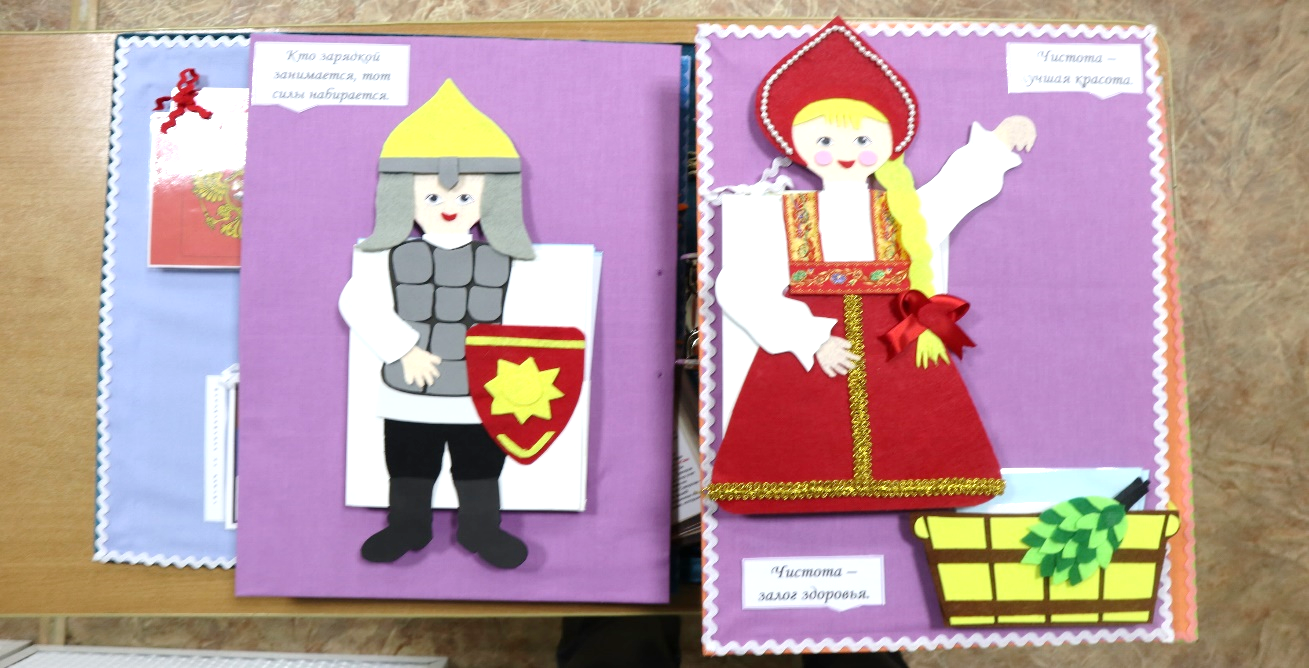 Содержание 5- ой  и  6– ой  страниц
«Режимные моменты: умывание и утренняя гимнастика»:
   Комплексы тематических утренних зарядок,  
     сочетающихся с изучаемой темой, 
   Беседы с детьми о гигиене, значении чистоты для 
     здоровья, 
   Алгоритмы процесса умывания, 
   Картотека художественного слова.
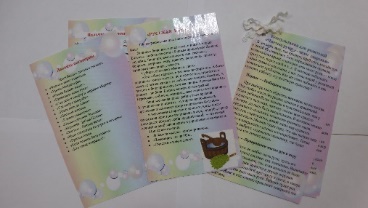 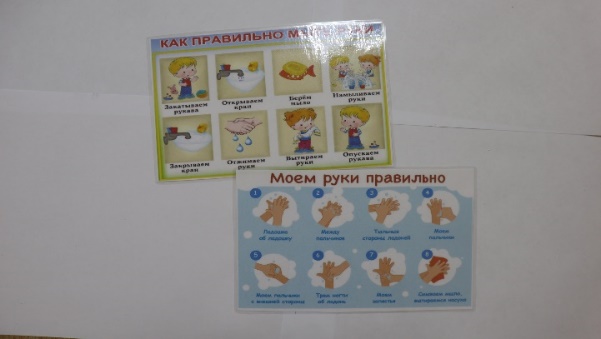 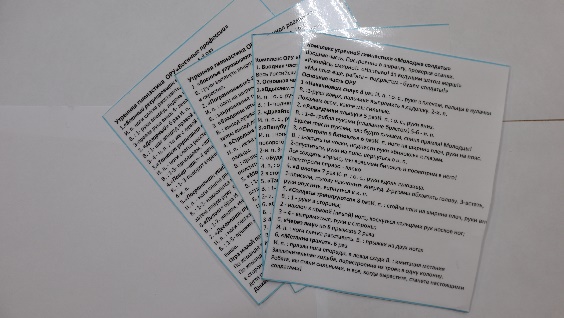 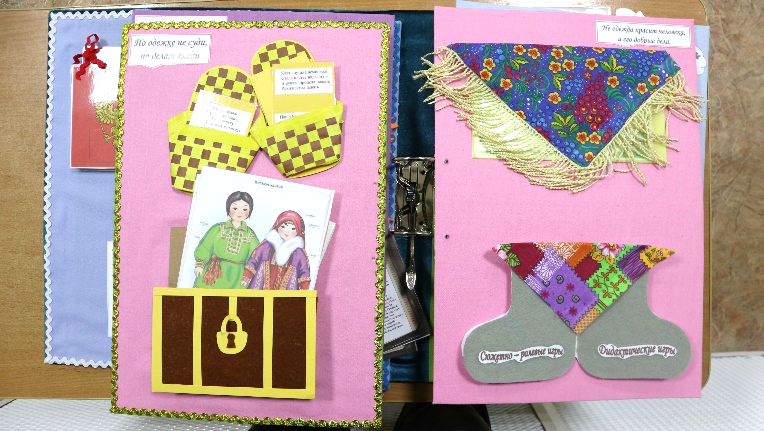 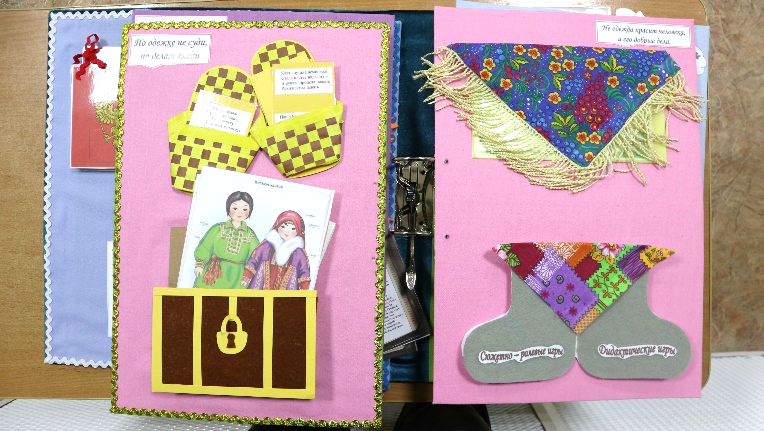 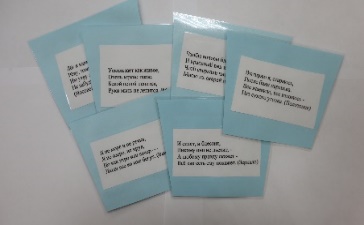 Содержание 7-ой  и  8 – ой  страниц
«Процесс  одевания - раздевания»:
  Картотека художественного слова об одежде и обуви.
  Схемы и алгоритмы  процессов одевания, 
  Познавательный материал  для бесед с детьми  о 
    русском народном костюме,  предметах одежды,
  Сюжетные и дидактические игры по теме «Одежда и
    обувь».
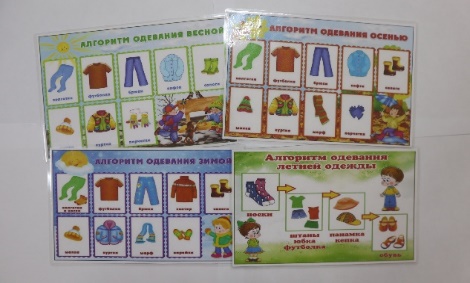 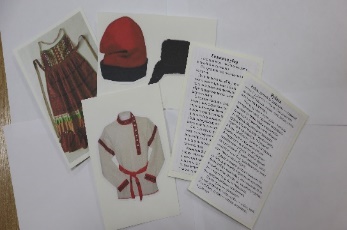 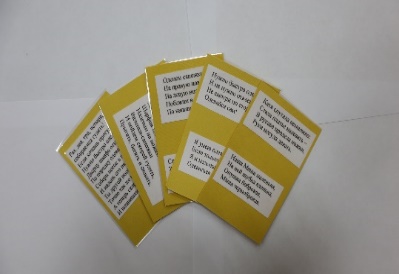 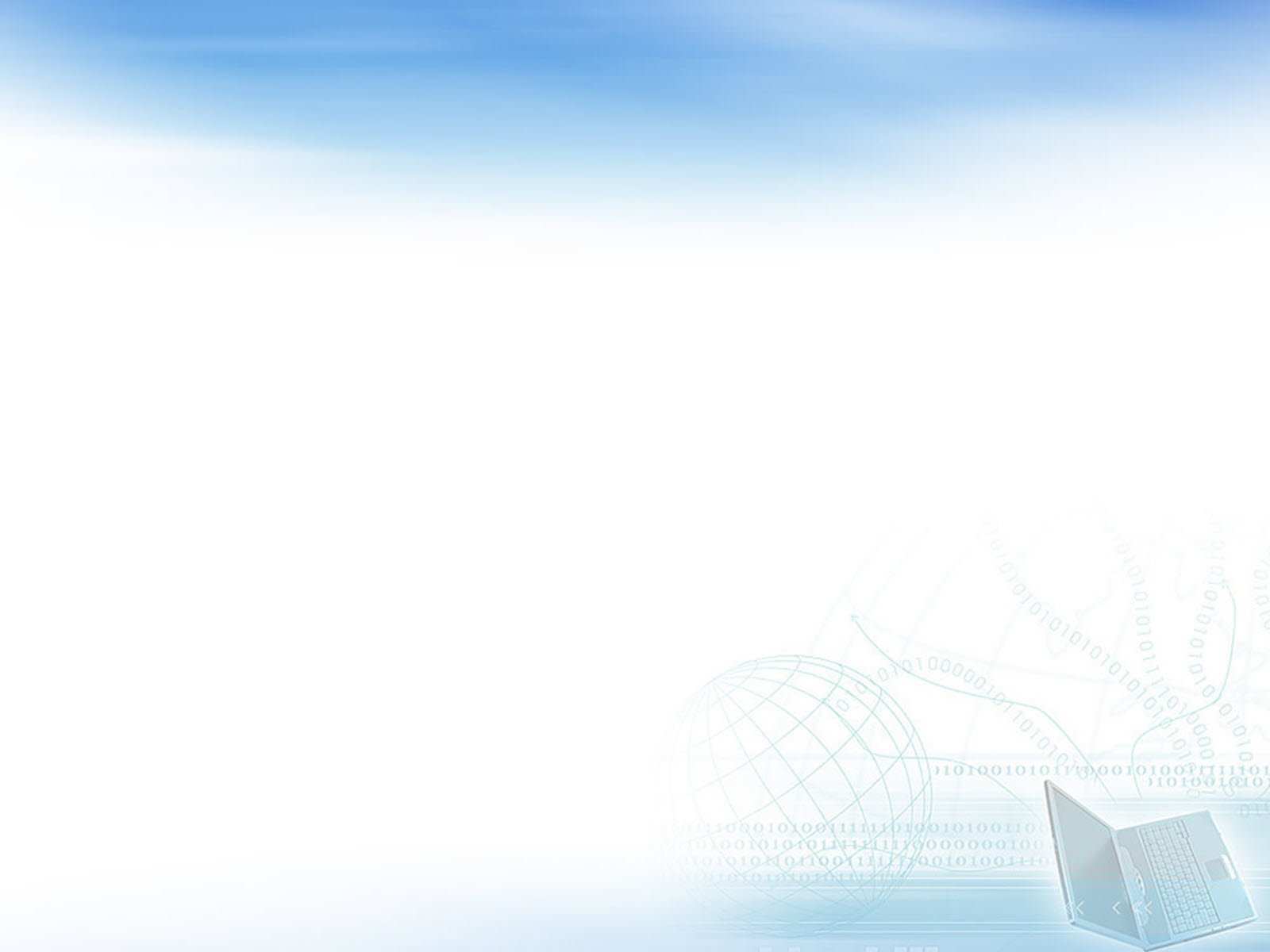 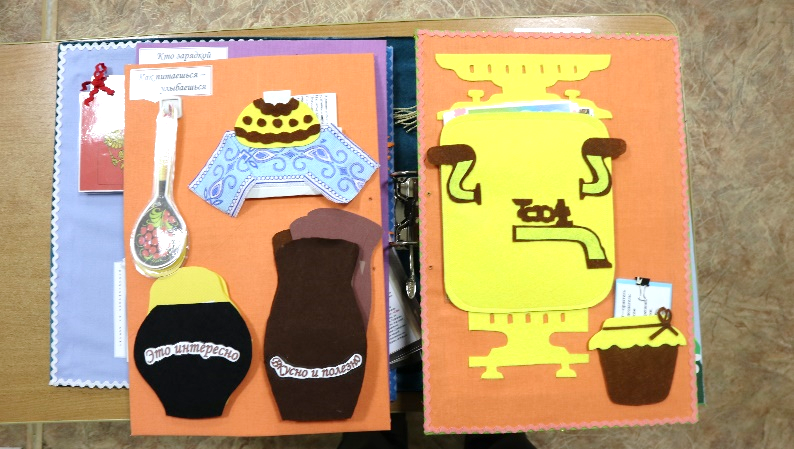 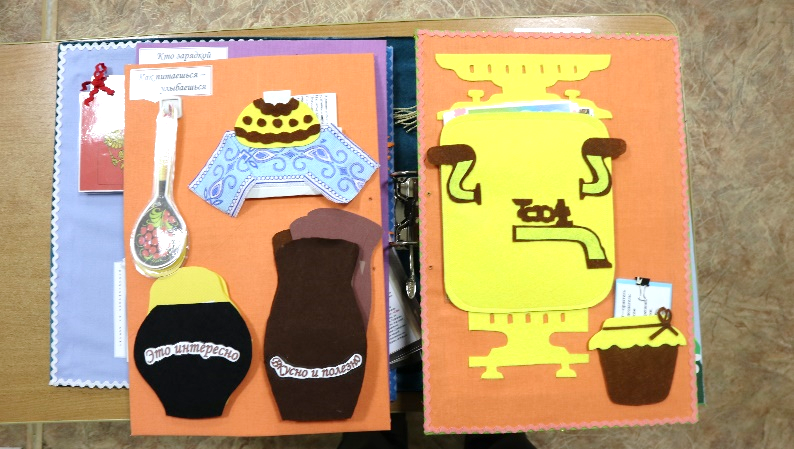 Содержание 9-ой  и  10– ой  страниц
«Режимный  момент  - прием пищи»:
  Схемы и алгоритмы сервировки стола и дежурства, 
  Картотека художественного слова, 
  Беседы с детьми о традициях кулинарии, блюдах 
    русского народа и о значении питания для здоровья,
  Рекомендации приемов, если ребенок плохо ест.
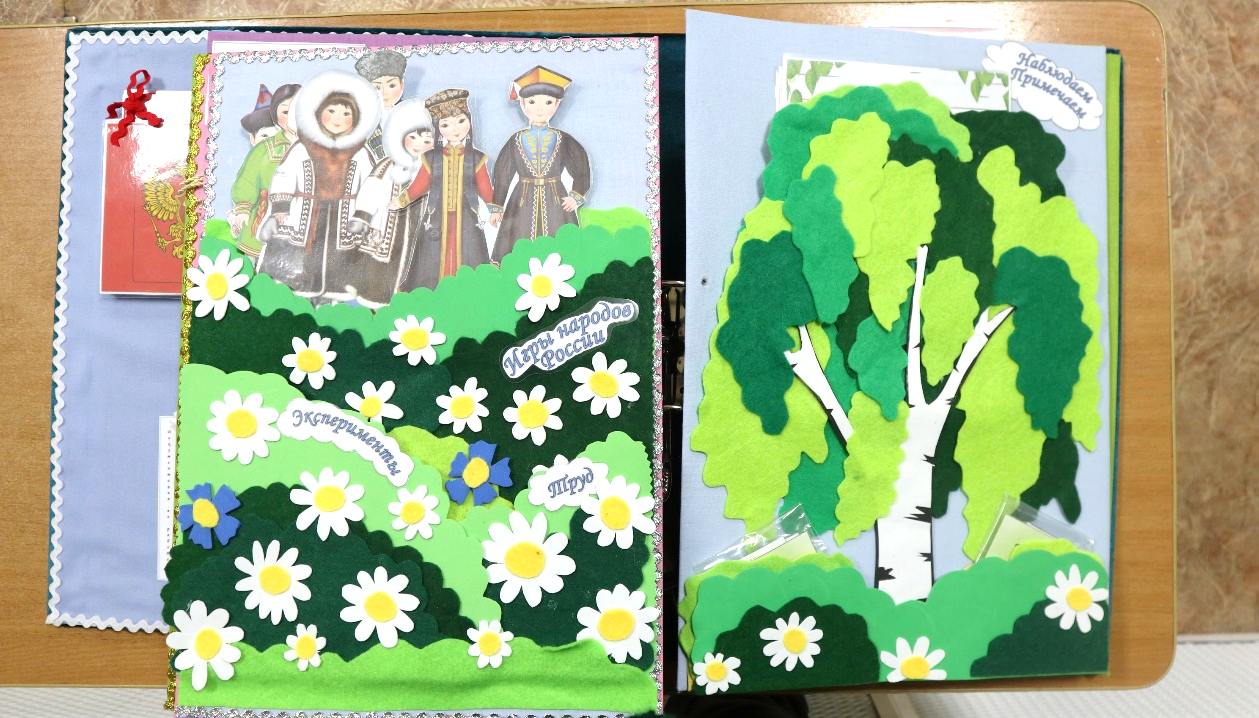 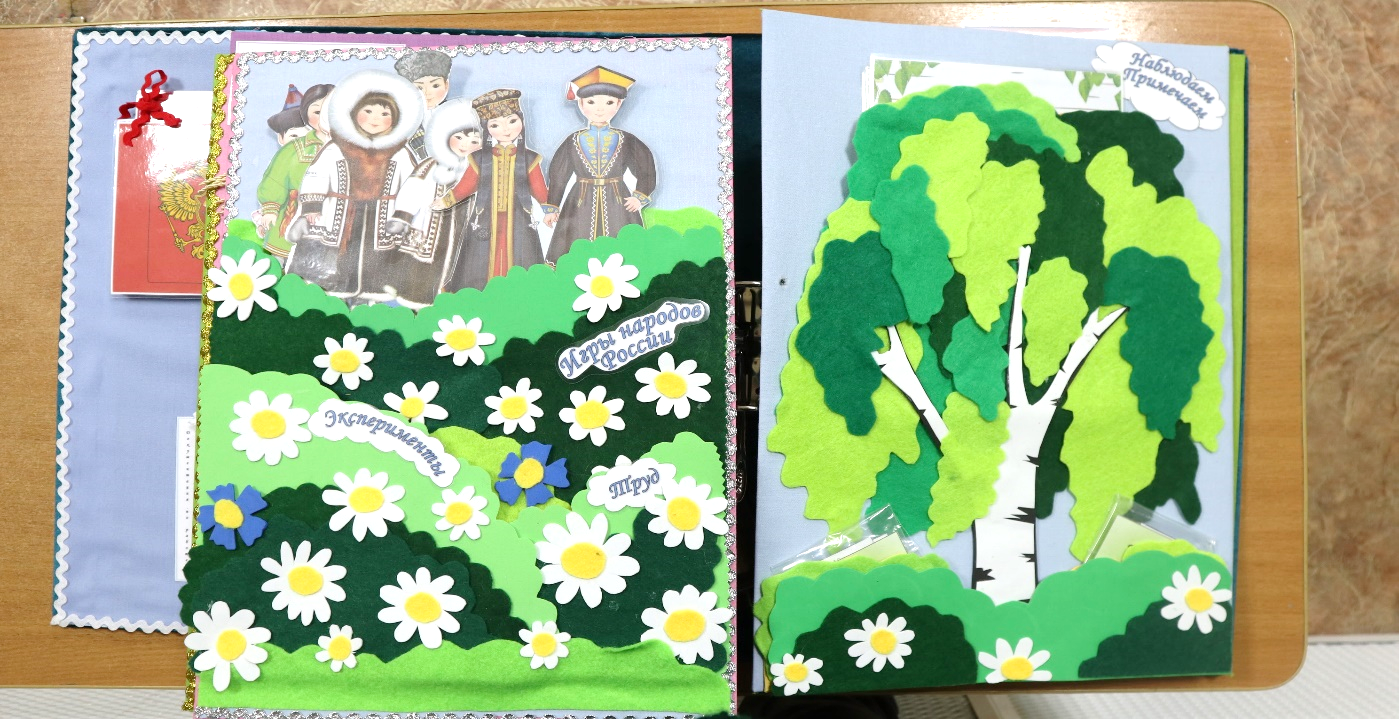 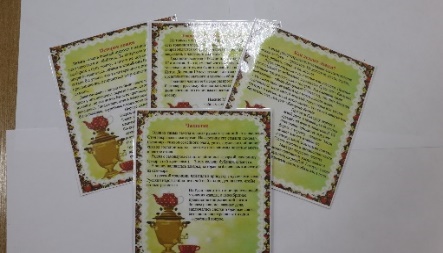 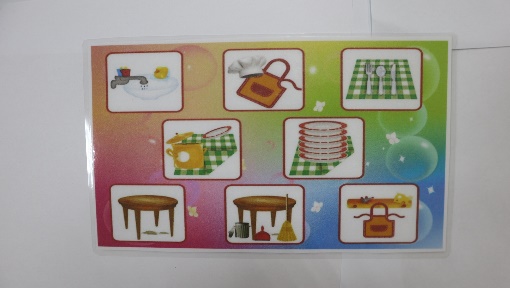 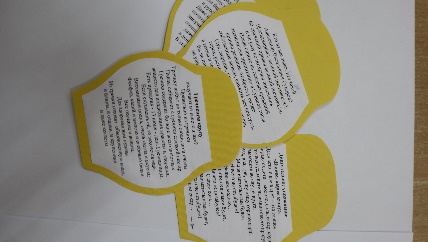 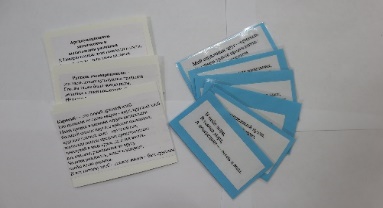 Содержание  11 – ой  и  12 – ой  страниц
«Прогулка»:
  Книжки – малышки по исследовательской 
   деятельности по сезонам, примеры экспериментов 
   (с почвой, песком, водой, снегом), 
  Примеры организации трудовой деятельности.
  Картотека народных подвижных игр. 
  Календарь праздников.
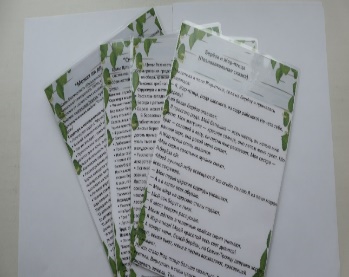 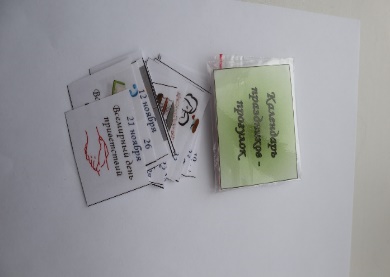 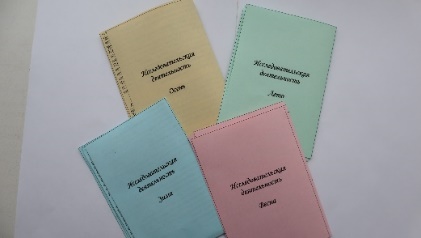 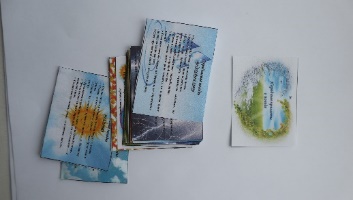 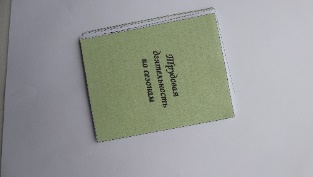 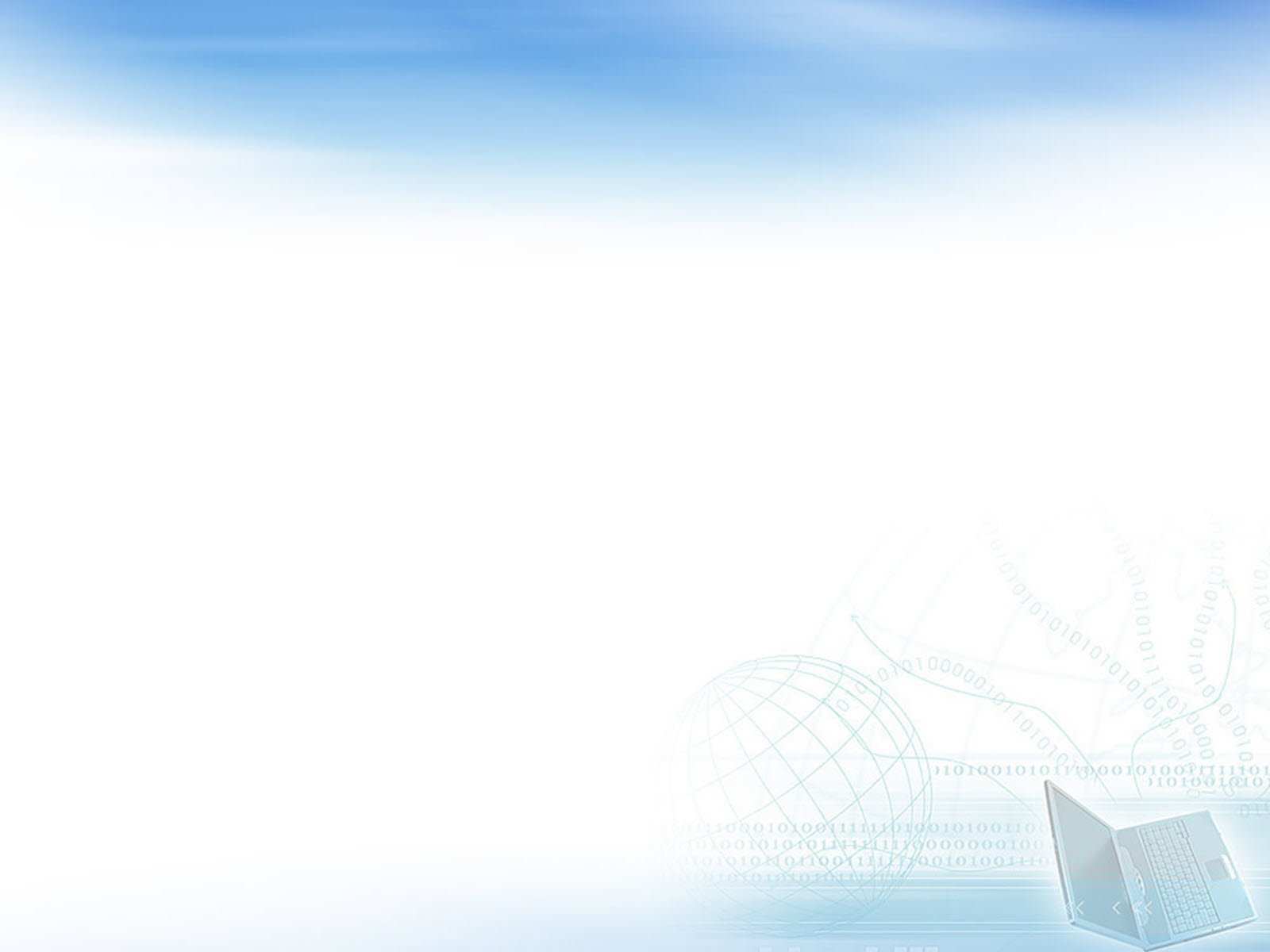 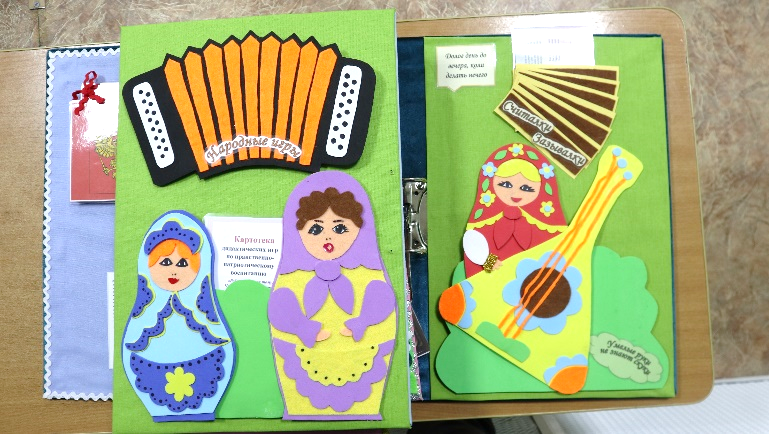 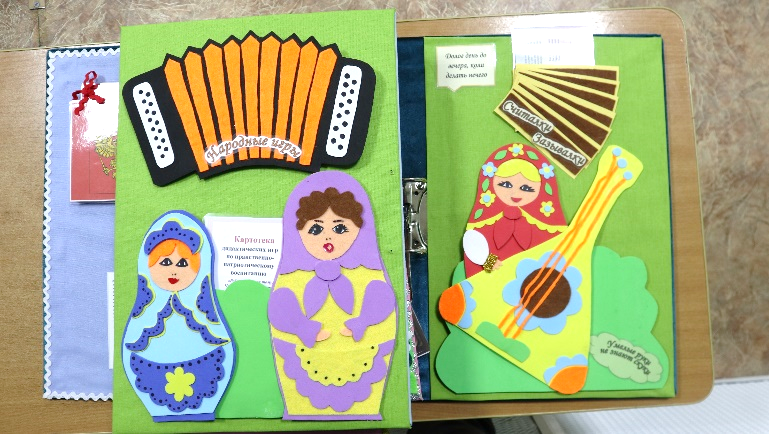 Содержание 13- ой  и  14 – ой  страниц
«Организация  II – ой  половины дня»:
  Картотека сюжетно – ролевых,  дидактических игр по
   разным видам  детской деятельности,
  Перечень творческой совместной деятельности, 
  Картотека считалок, закличек, 
  Подборка вечерних ритуалов.
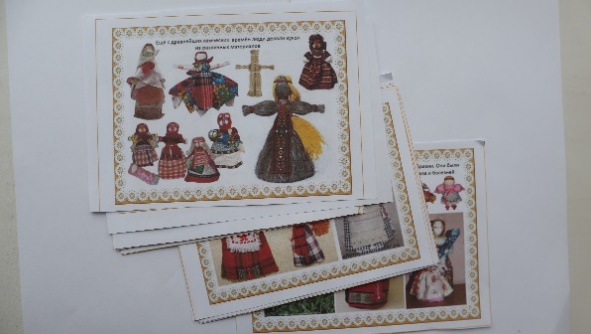 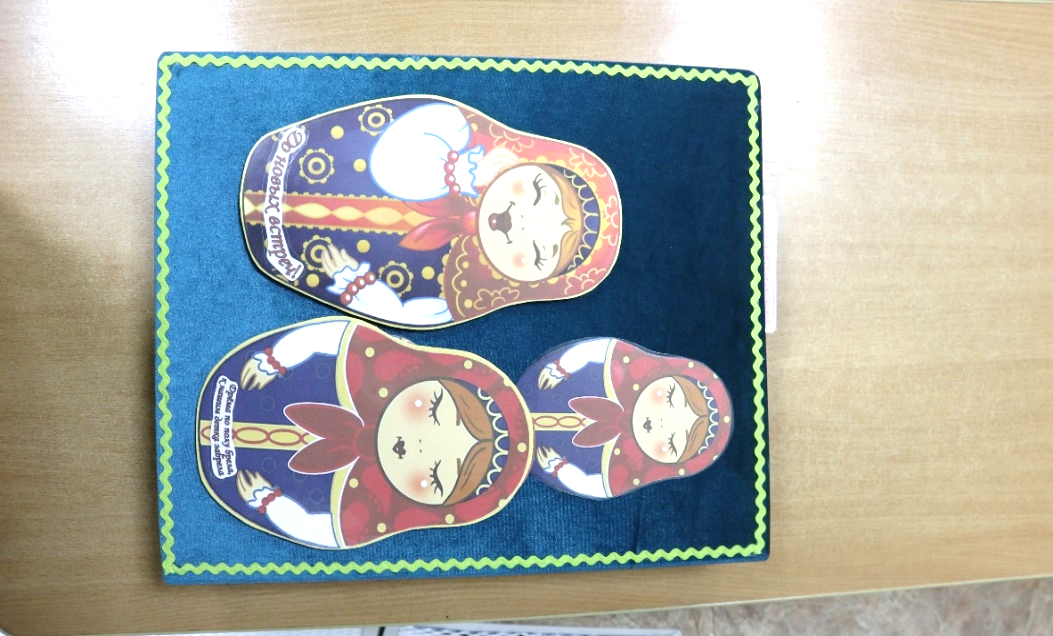 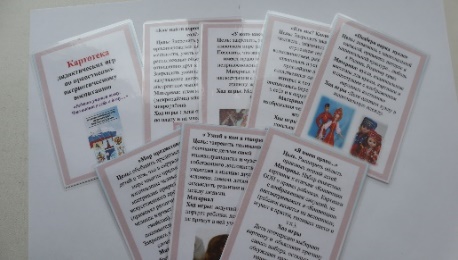 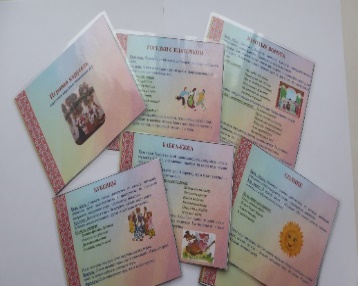 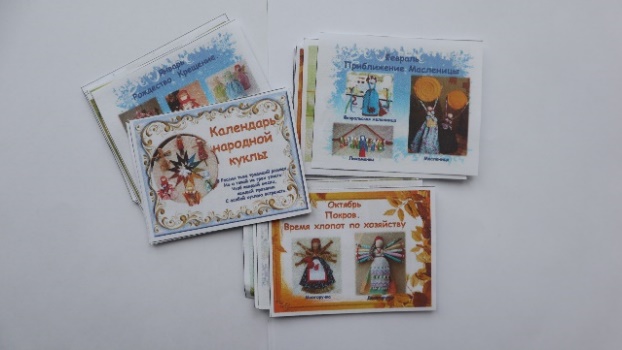 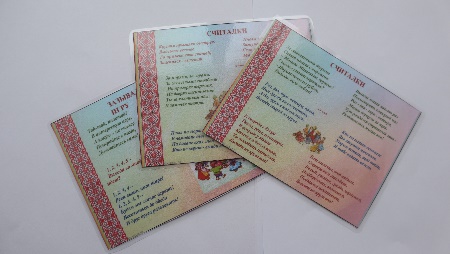 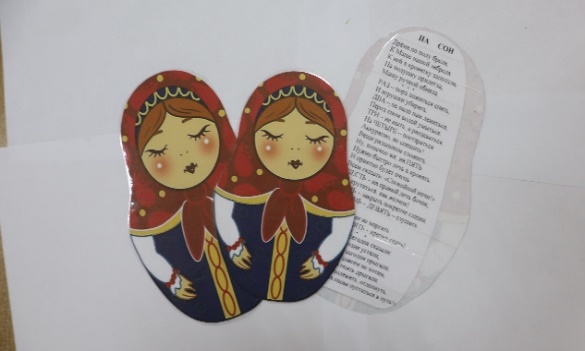 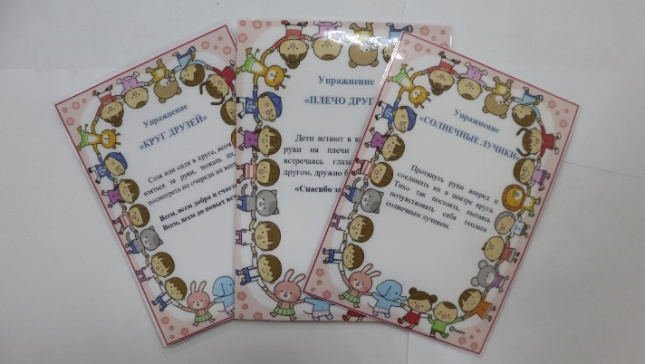 Содержание  15 – ой страницы
«Отдых детей- сон»:
  Картотека упражнений на релаксацию,
  Подборка  колыбельных.